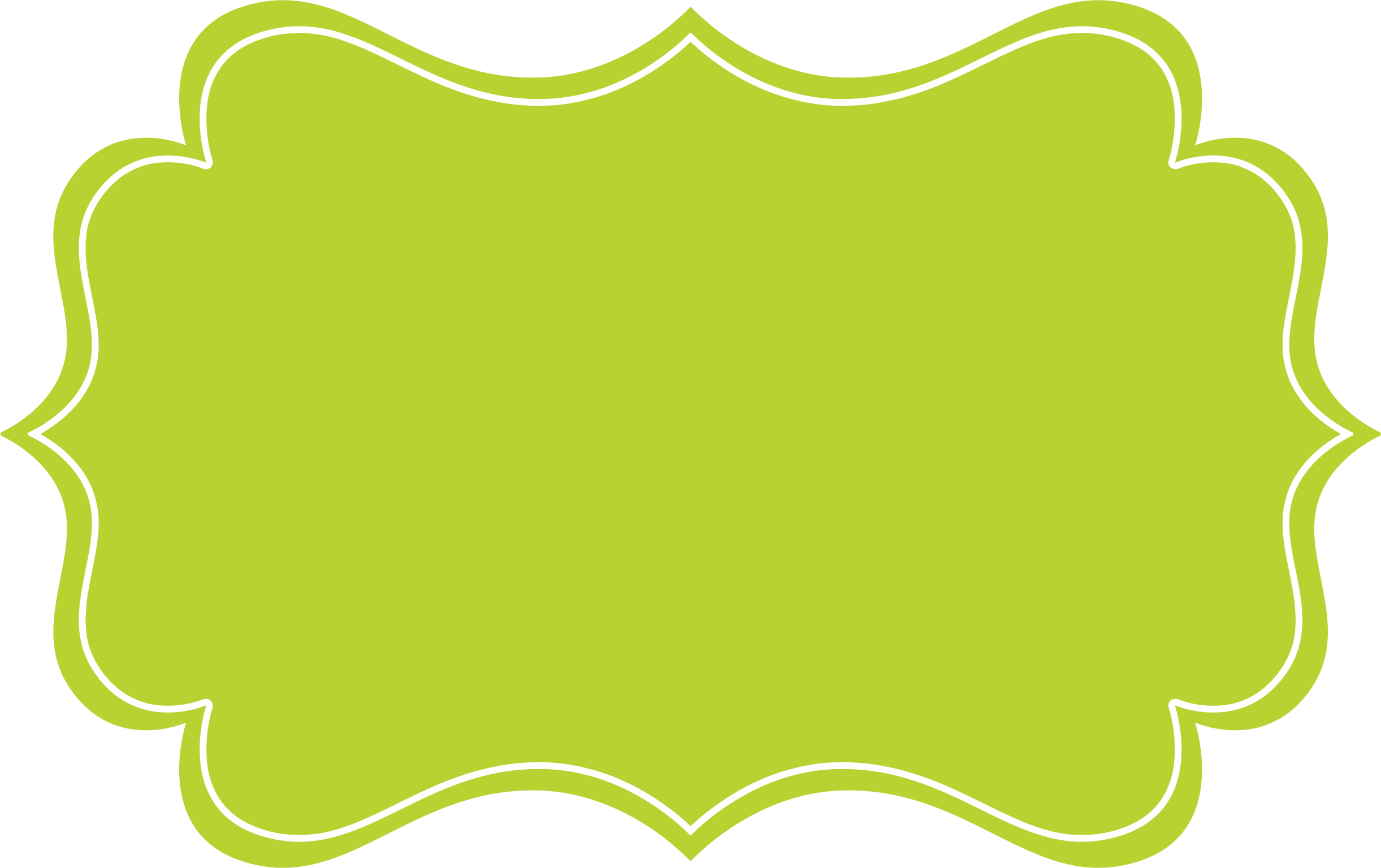 Figurative Language
PowerPoint Practice Game
Click Here to Start
created by
The Curriculum Corner
©www.thecurriculumcorner.com
What is literal language?
a.  Writing that means exactly what it says.
b.  Writing that describes something through comparisons with something different.
©www.thecurriculumcorner.com
Try again!
Click here to go back to the question.
©www.thecurriculumcorner.com
Awesome!
Click here to go to
the next question.
©www.thecurriculumcorner.com
What is figurative language?
a.  Writing that means exactly what it says.
b.  Writing that describes something through comparisons with something different.
©www.thecurriculumcorner.com
Oops!
Click here to go back to the question.
©www.thecurriculumcorner.com
Wonderful!
Click here to go to
the next question.
©www.thecurriculumcorner.com
What is personification?
a.  An exaggeration so dramatic that nobody would believe it is true.
b.  Writing that gives an object human characteristics.
c.  A phrase that uses like or as to show how two things are similar.
©www.thecurriculumcorner.com
Keep thinking!
Click here to go back to the question.
©www.thecurriculumcorner.com
Looking good!
Click here to go to
the next question.
©www.thecurriculumcorner.com
What is a metaphor?
a.  Repeating the same letter, sound or group of sounds in writing.
b.  An exaggeration so dramatic that nobody would believe it is true.
b.  A phrase that compares two things without using the word like or as.
©www.thecurriculumcorner.com
Try again!
Click here to go back to the question.
©www.thecurriculumcorner.com
Marvelous!
Click here to go to
the next question.
©www.thecurriculumcorner.com
What is onomatopoeia?
a.  An exaggeration so dramatic that nobody would believe it is true.
b.  A sound that imitates the natural sound make by an object or action.
b.  A phrase that uses like or as to show how two things are similar.
©www.thecurriculumcorner.com
Oops!
Click here to go back to the question.
©www.thecurriculumcorner.com
Perfect!
Click here to go to
the next question.
©www.thecurriculumcorner.com
What is a simile?
a.  Repeating the same letter, sound or group of sounds in writing.
b.  Writing that gives an object human characteristics.
b.  A phrase that used like or as to show how two things are similar.
©www.thecurriculumcorner.com
Try again!
Click here to go back to the question.
©www.thecurriculumcorner.com
Great!
Click here to go to
the next question.
©www.thecurriculumcorner.com
What is alliteration?
a.  Repeating the same letter, sound or group of sounds in writing.
b.  Writing that gives an object human characteristics.
c.  A phrase that uses like or as to show how two things are similar.
©www.thecurriculumcorner.com
Keep thinking!
Click here to go back to the question.
©www.thecurriculumcorner.com
Amazing!
Click here to go to
the next question.
©www.thecurriculumcorner.com
What is an idiom?
a.  An expression whose meaning is not predictable based on the usual meanings of the words. (It’s raining cats and dogs)
b.  Writing that gives an object human characteristics.
b.  A phrase that used like or as to show how two things are similar.
©www.thecurriculumcorner.com
Try again!
Click here to go back to the question.
©www.thecurriculumcorner.com
You’ve got it!
Click here to go to
the next question.
©www.thecurriculumcorner.com
What is a hyperbole?
a.  Repeating the same letter, sound or group of sounds in writing.
b.  An exaggeration so dramatic that nobody would believe it is true.
b.  A phrase that used like or as to show how two things are similar.
©www.thecurriculumcorner.com
Oops!
Click here to go back to the question.
©www.thecurriculumcorner.com
Magnificent!
Click here to go to
the next question.
©www.thecurriculumcorner.com
Find the metaphor.
a.  My thirsty lawn was begging for water.
b.  There was a blanket of snow on the ground outside my window.
c.  Polly’s perky puppy pranced playfully at the park.
©www.thecurriculumcorner.com
Keep thinking!
Click here to go back to the question.
©www.thecurriculumcorner.com
Way to go!
Click here to go to
the next question.
©www.thecurriculumcorner.com
Find the simile.
a.  I am so hungry I could eat a horse.
b.  I was as cold as ice.
c.  Polly’s perky puppy pranced playfully at the park.
©www.thecurriculumcorner.com
Oops!
Click here to go back to the question.
©www.thecurriculumcorner.com
Keep it up!
Click here to go to
the next question.
©www.thecurriculumcorner.com
Find the hyperbole.
a.  I am so hungry I could eat a horse.
b.  There was a blanket of snow on the ground outside my window.
c.  Polly’s perky puppy pranced playfully at the park.
©www.thecurriculumcorner.com
Try again!
Click here to go back to the question.
©www.thecurriculumcorner.com
You’re a star!
Click here to go to
the next question.
©www.thecurriculumcorner.com
Find an example of alliteration.
a.  My thirsty lawn was begging for water.
b.  There was a blanket of snow on the ground outside my window.
b.  Polly’s perky puppy pranced playfully at the park.
©www.thecurriculumcorner.com
Oops!
Click here to go back to the question.
©www.thecurriculumcorner.com
Nice work!
Click here to go to
the next question.
©www.thecurriculumcorner.com
Find an example of personification.
a.  My thirsty lawn was begging for water.
b.  There was a blanket of snow on the ground outside my window.
b.  Polly’s perky puppy pranced playfully at the park.
©www.thecurriculumcorner.com
Try again!
Click here to go back to the question.
©www.thecurriculumcorner.com
Wonderful!
Click here to go to
the next question.
©www.thecurriculumcorner.com
Find the idiom.
a.  My thirsty lawn was begging for water.
b.  The bee buzzed loudly as it flew by me.
c.  The math problem was a piece of cake.
©www.thecurriculumcorner.com
Oops!
Click here to go back to the question.
©www.thecurriculumcorner.com
Perfect!
Click here to go to
the next question.
©www.thecurriculumcorner.com
Find an example of onomatopoeia.
a.  My thirsty lawn was begging for water.
b.  The bee buzzed loudly as it flew by me.
c.  The math problem was a piece of cake.
©www.thecurriculumcorner.com
Keep thinking!
Click here to go back to the question.
©www.thecurriculumcorner.com
Really great!
Click here to go to
the next question.
©www.thecurriculumcorner.com
My baby brother is a monster at bed time.
This sentence is an example of:
a. onomatopoeia
b. metaphor
c. personification
©www.thecurriculumcorner.com
Try again!
Click here to go back to the question.
©www.thecurriculumcorner.com
Way to go!
Click here to go to
the next question.
©www.thecurriculumcorner.com
Six spiders scurried across the steaming sand.
This sentence is an example of:
a. idiom
b. metaphor
c. alliteration
©www.thecurriculumcorner.com
Oops!
Click here to go back to the question.
©www.thecurriculumcorner.com
Outstanding!
Click here to go to
the next question.
©www.thecurriculumcorner.com
Her day on the beach was a dream come true.
This sentence is an example of:
a. hyperbole
b. metaphor
c. alliteration
©www.thecurriculumcorner.com
Try again!
Click here to go back to the question.
©www.thecurriculumcorner.com
Wonderful!
Click here to go to
the next question.
©www.thecurriculumcorner.com
The thirsty flowers were begging for water.
This sentence is an example of:
a. personification
b. onomatopoeia
c. alliteration
©www.thecurriculumcorner.com
Oops!
Click here to go back to the question.
©www.thecurriculumcorner.com
Great work!
Click here to go to
the next question.
©www.thecurriculumcorner.com
The loud, angry storm kept me awake last night.
This sentence is an example of:
a. onomatopoeia
b. idiom
c. personification
©www.thecurriculumcorner.com
Keep thinking!
Click here to go back to the question.
©www.thecurriculumcorner.com
Awesome!
Click here to go to
the next question.
©www.thecurriculumcorner.com
The baby bunny was as soft as cotton.
This sentence is an example of:
a. onomatopoeia
b. personification
c. simile
©www.thecurriculumcorner.com
Oops!
Click here to go back to the question.
©www.thecurriculumcorner.com
Nice work!
Click here to go to
the next question.
©www.thecurriculumcorner.com
We waited for years in the doctor’s office.
This sentence is an example of:
a. personification
b. onomatopoeia
c. hyperbole
©www.thecurriculumcorner.com
Oops!
Click here to go back to the question.
©www.thecurriculumcorner.com
Great thinking today!
Click here to go to
back to the beginning.
©www.thecurriculumcorner.com